1
DEL BIGTREE
Vaccines: 
The Perfect Storm of Deception
@HighWireTalk
theHighWire.com
2
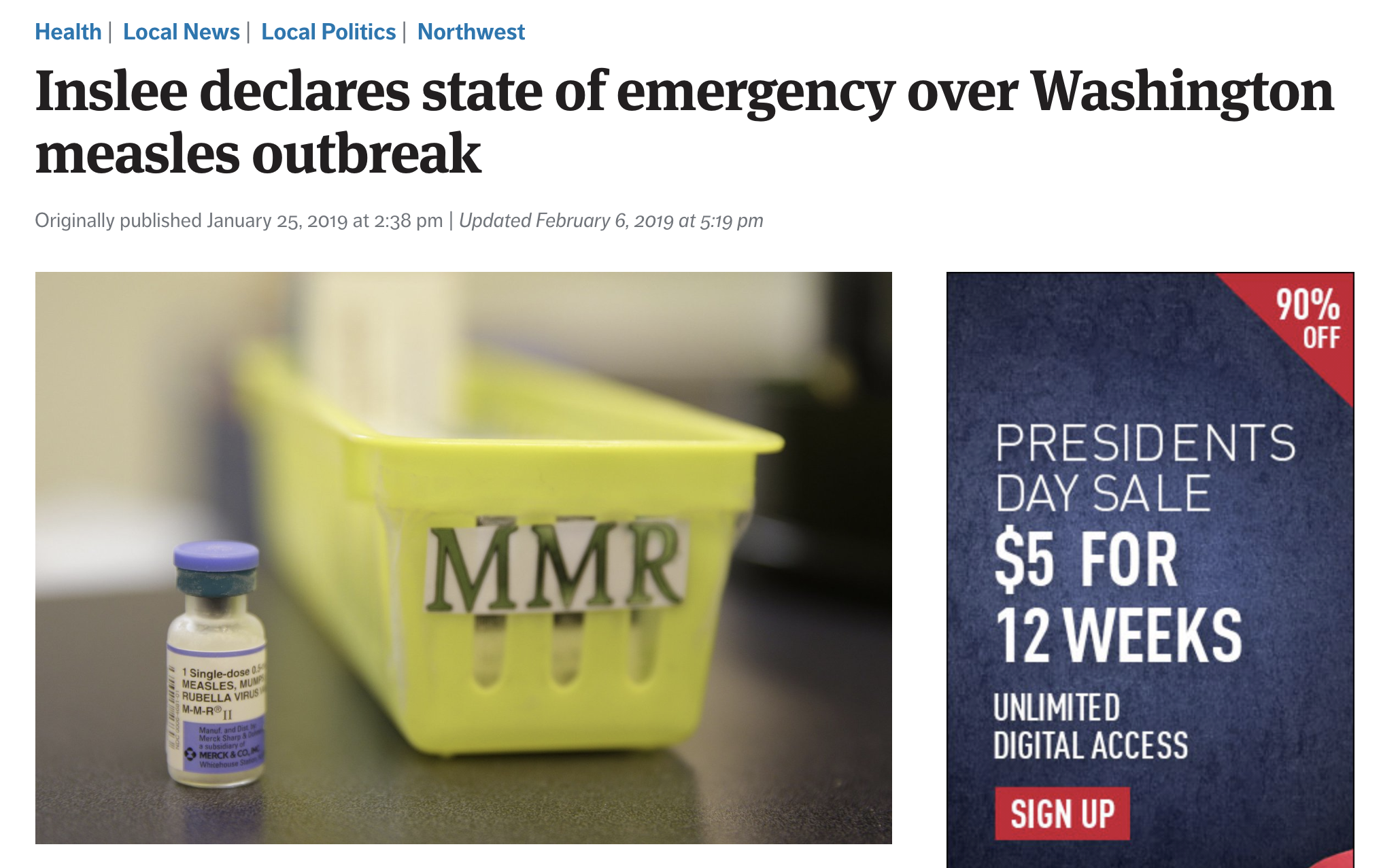 3
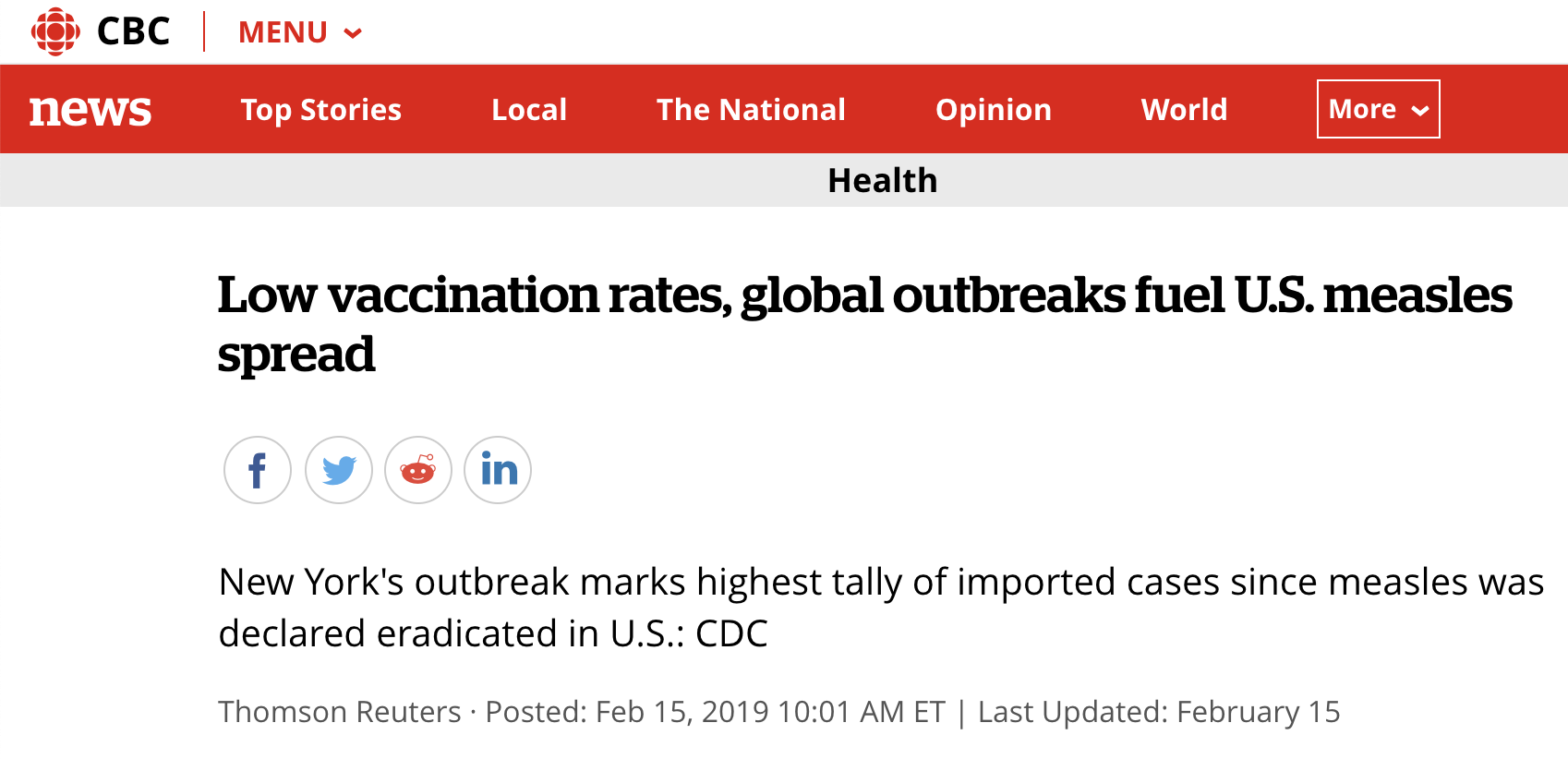 4
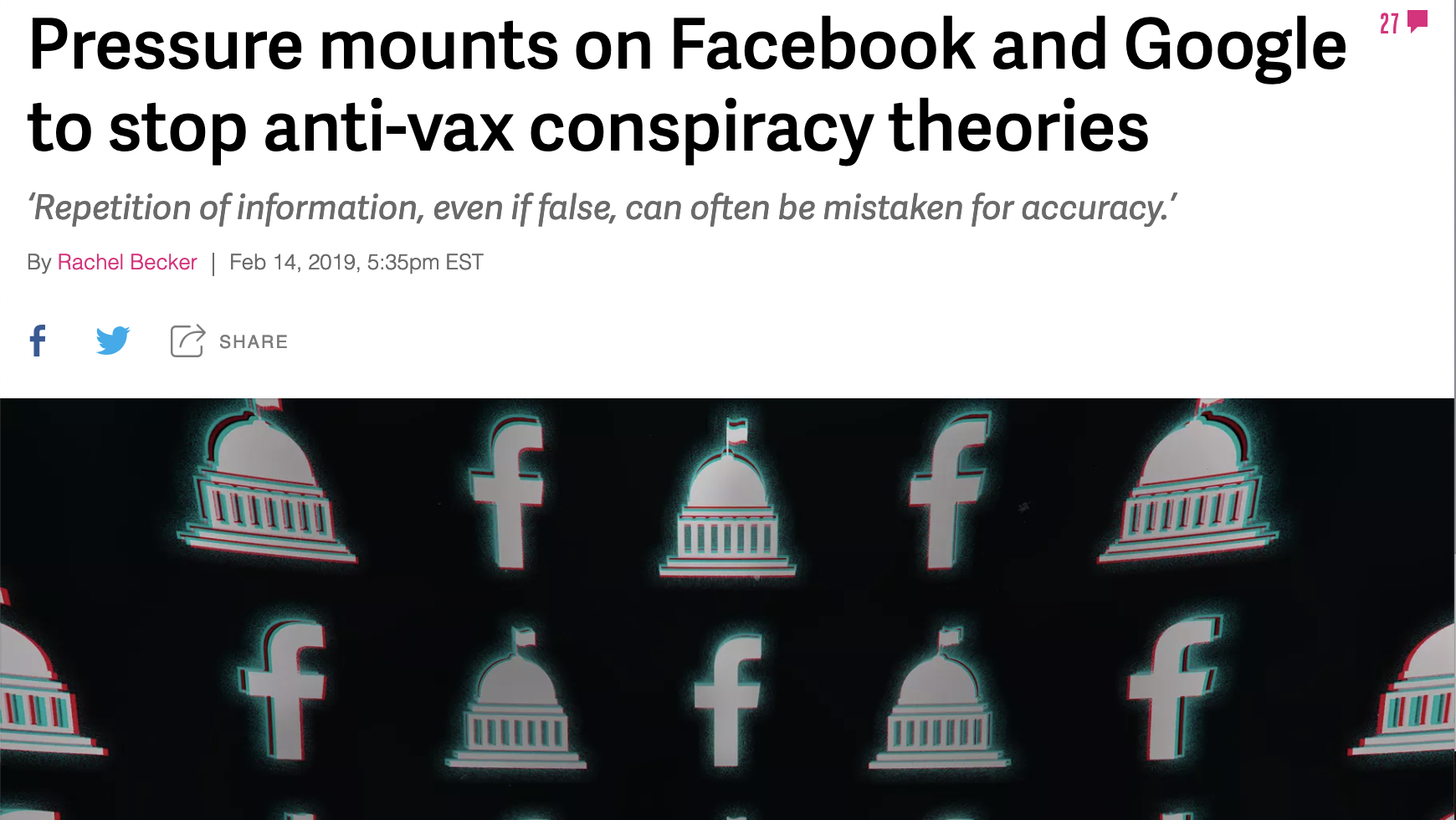 5
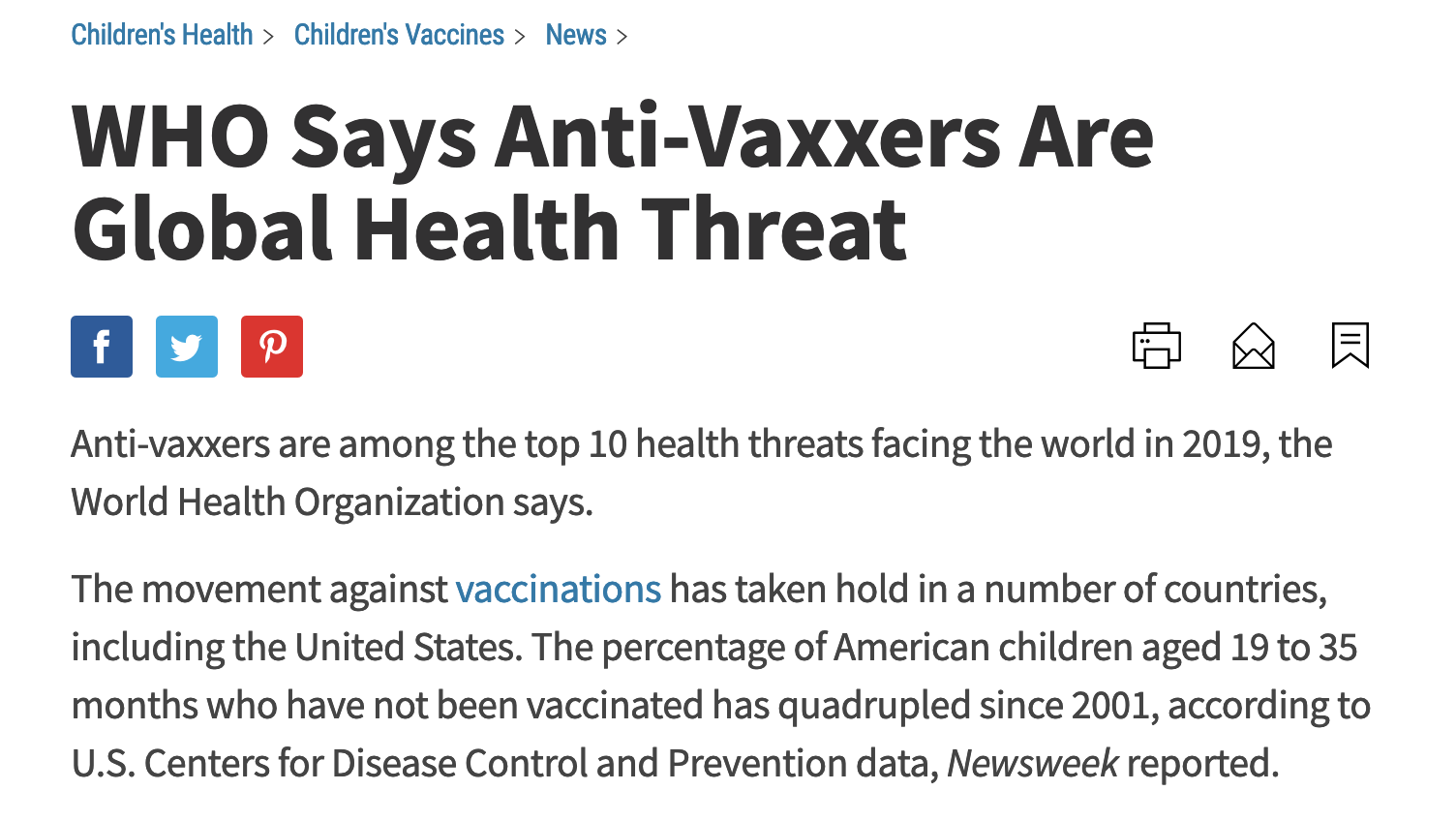 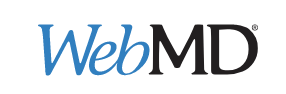 6
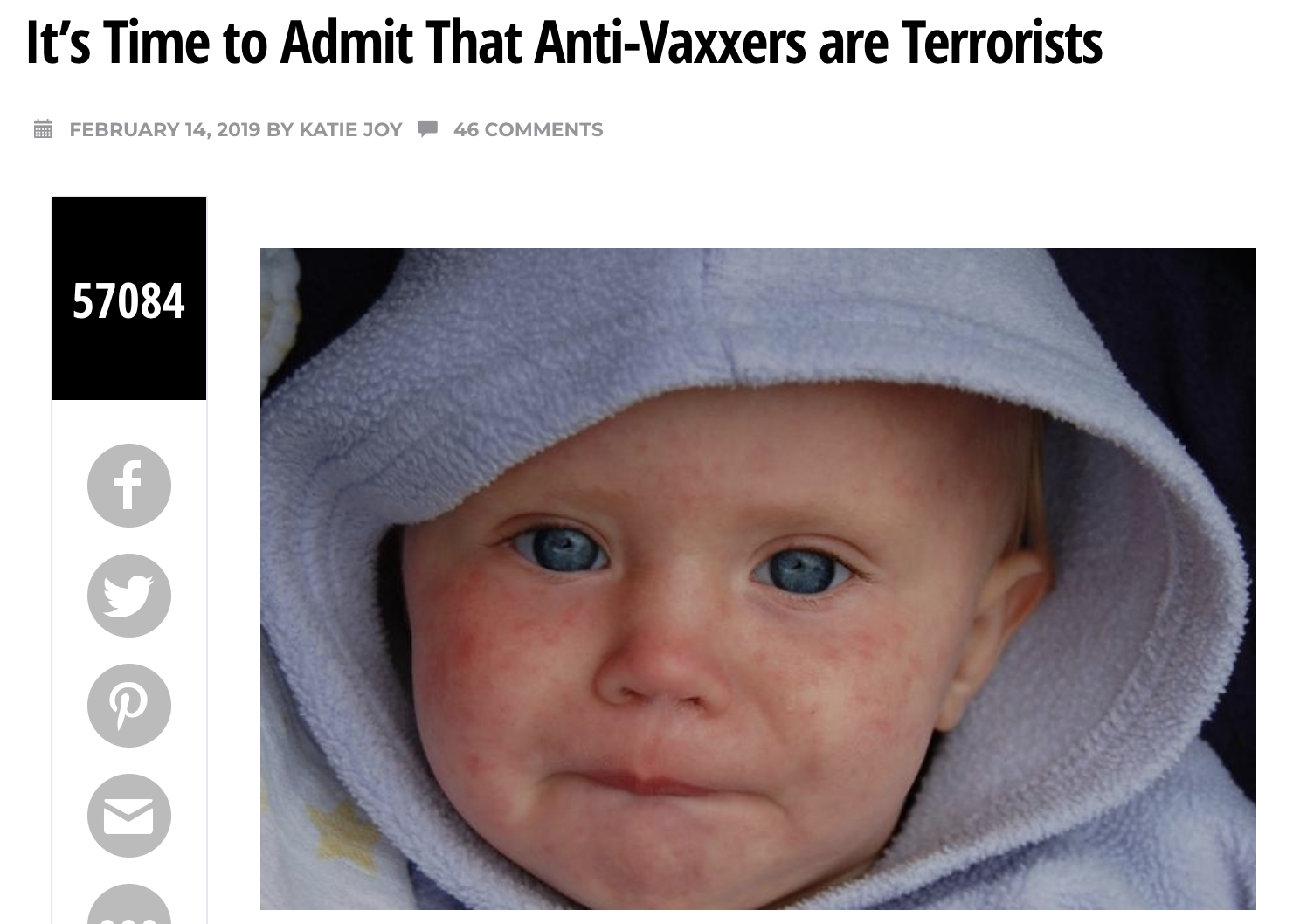 7
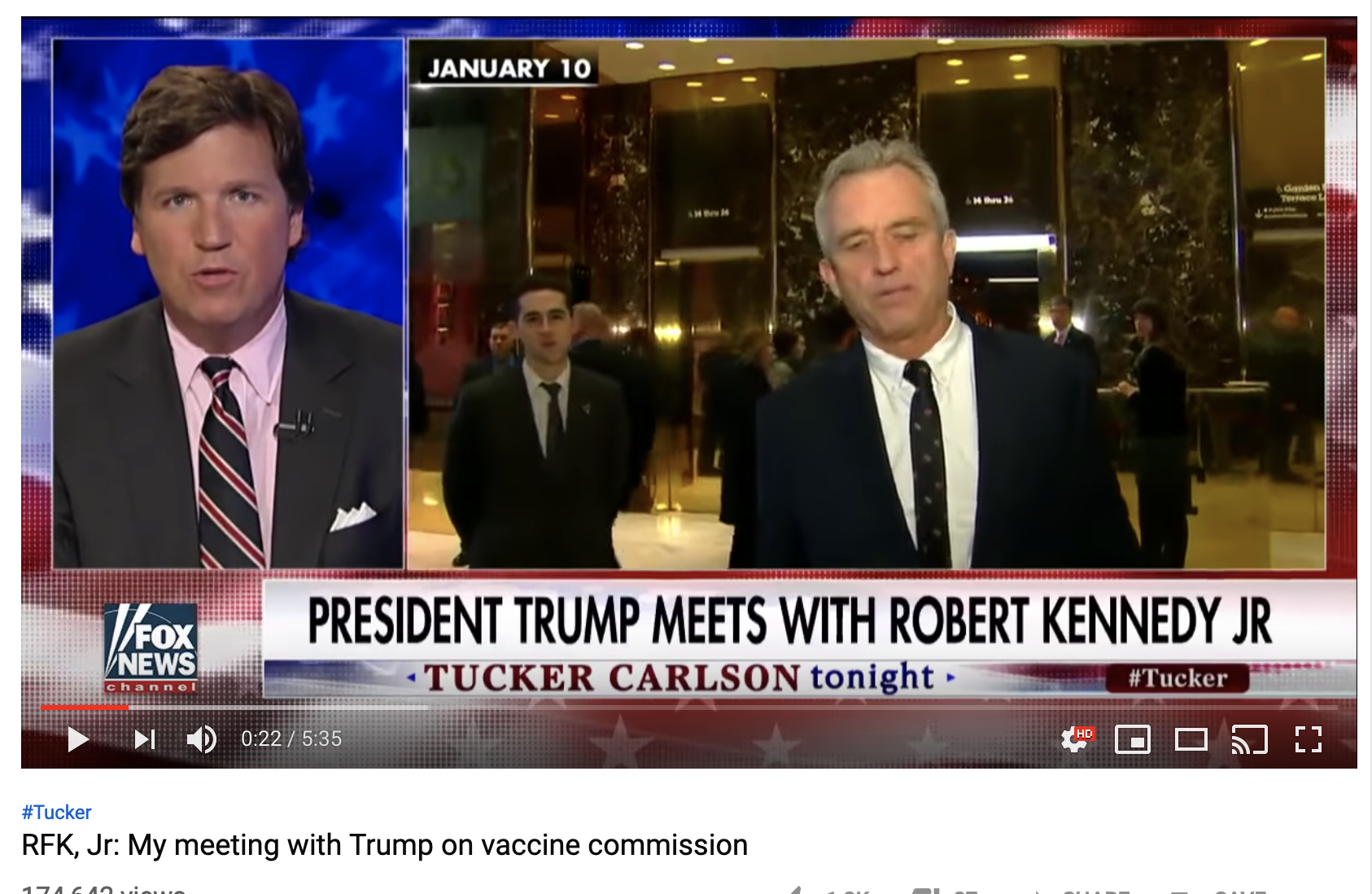 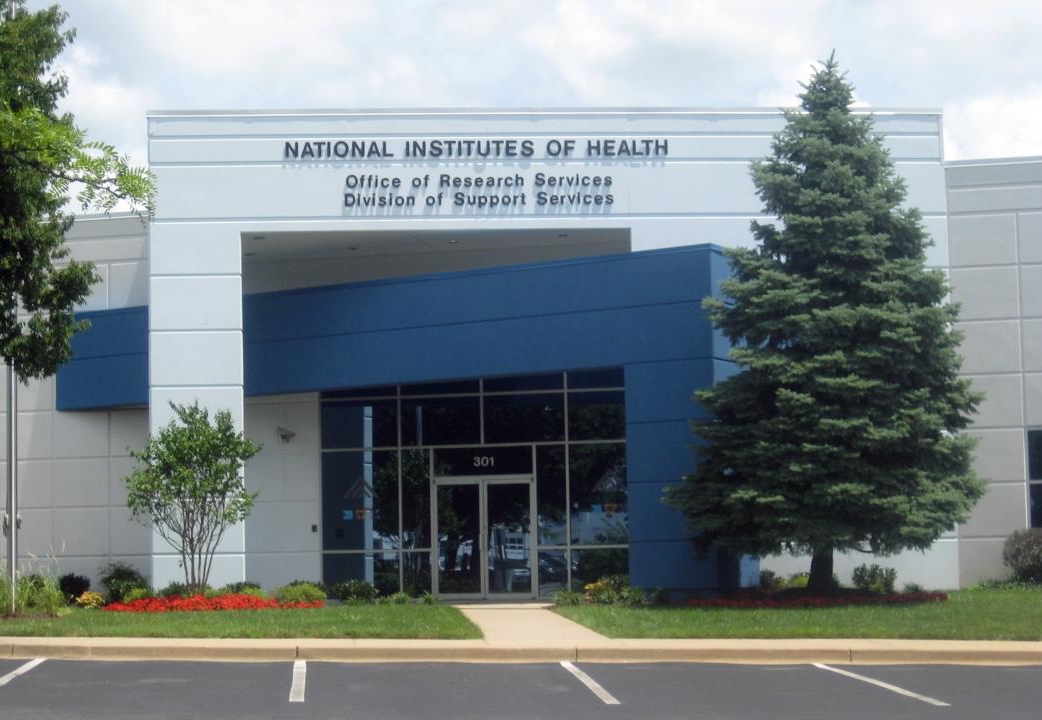 8
Francis Collins
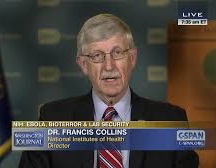 Anthony Fauci
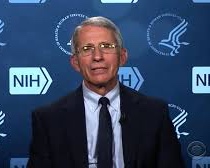 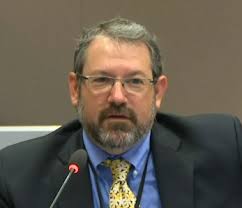 Joshua Gordon
10x
9
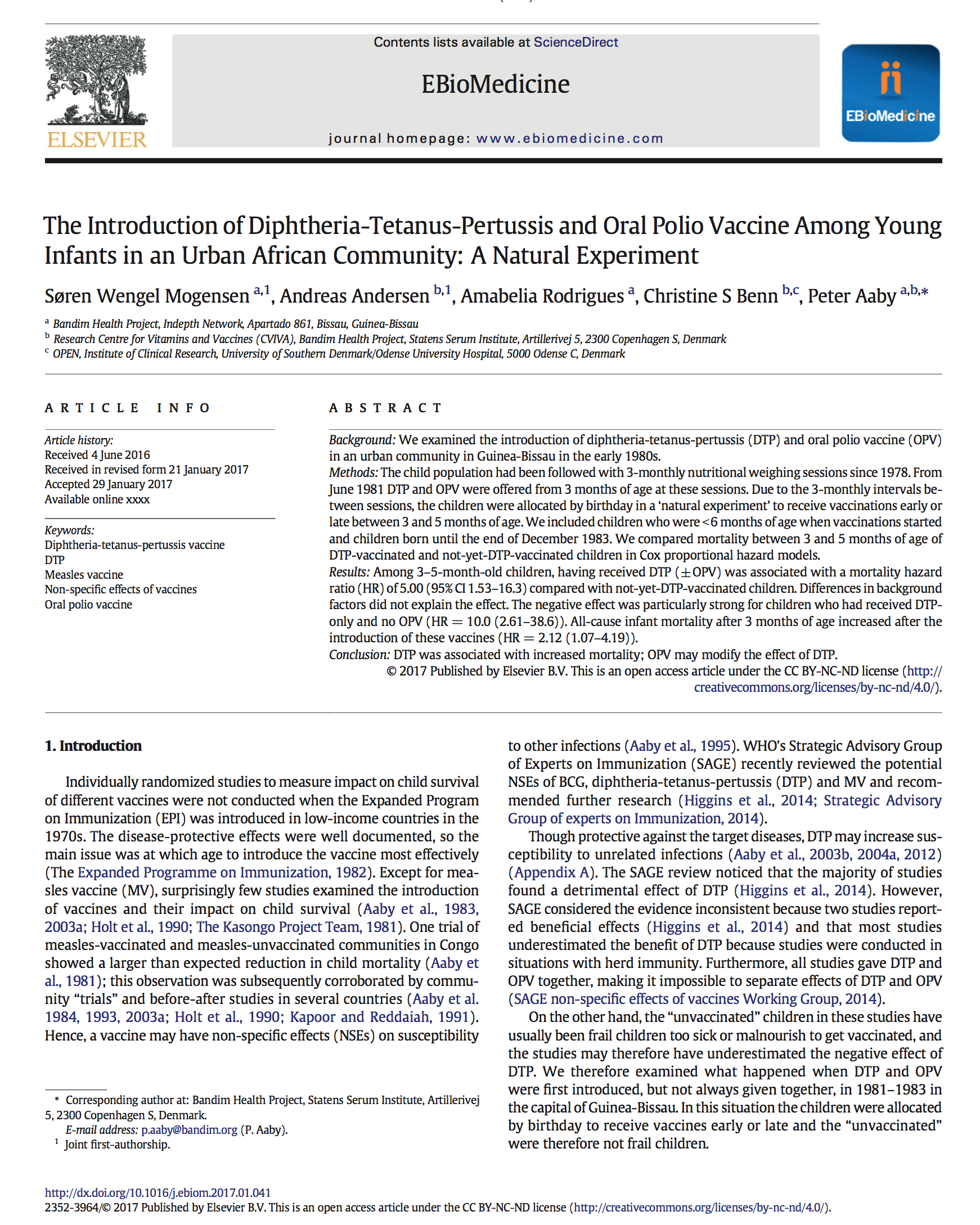 According to an HHS Funded Publication:
According to the CDC:
Anxiety Problems
Asthma
Behavioral Problems
Bone and Muscle Disorders
Chronic Ear Infections
Depression
Diabetes
Digestive Allergies
Environmental Allergies
10
1 in 6 children has a developmental disability
54% of children have chronic illness
*
ADD                        
ADHD
Autism
Hearing Loss
Learning Disability
Mental Disability
Seizures
Stammering
†
Epilepsy
Rheumatoid Arthritis
Seizure Disorder
†Bethel et. al, 2011, A National and State Profile of Leading Health Problems and Health Care Quality for US Children: Key Insurance Disparities and Across-State Variations, Academic Pediatrics.
*Source: https://www.cdc.gov/ncbddd/developmentaldisabilities/about.html
11
Number of Childhood Vaccine
Injections Administered
Childhood Chronic Illness & 
Developmental Disability Prevalence
†
11
53
12.8%
*
54%
1986 schedule
2017 schedule
1986 prevalence
2011 prevalence
* Cleave et. al, 2010, Dynamics of Obesity and Chronic Health Conditions Among Children and Youth, JAMA.
†Bethel et. al, 2011, A National and State Profile of Leading Health Problems and Health Care Quality for US Children: Key Insurance Disparities and Across-State Variations, Academic Pediatrics.
12
The Perfect Storm
#1 - NO LIABILITY
#1 - NO LIABILITY
13
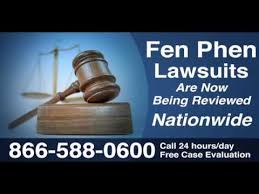 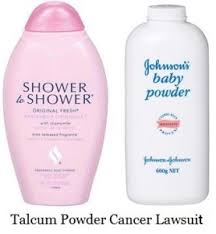 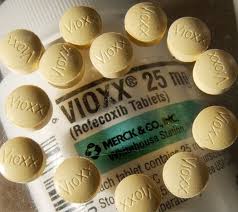 PHARMA PAYS BILLIONS IN LAWSUITS
PHARMA PAYS BILLIONS IN LAWSUITS
8
14
National Childhood Vaccine Injury Act
The 1986 Act
Immunity from Liability
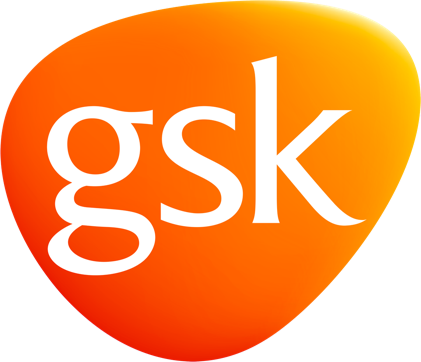 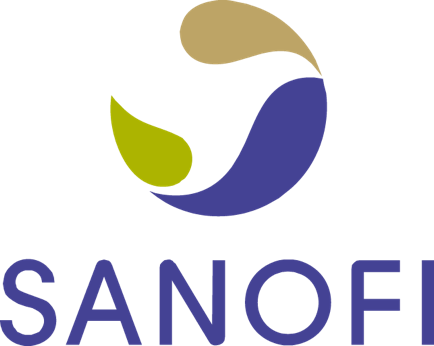 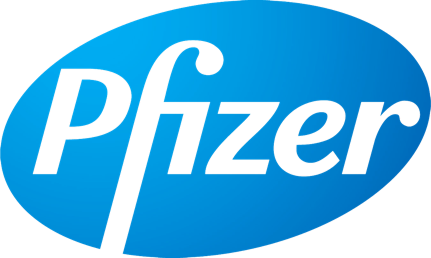 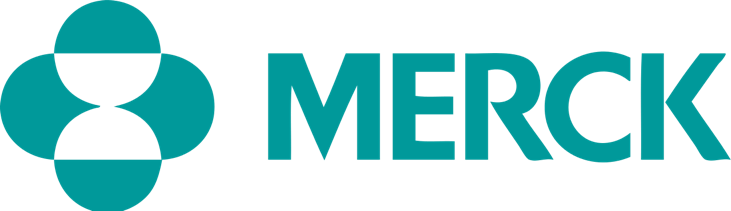 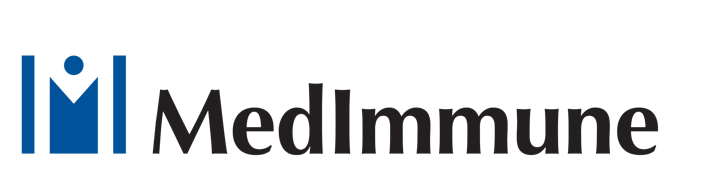 15
The Perfect Storm
1 - NO LIABILITY
1 - NO LIABILITY
2 - NO SAFETY STUDIES
2 - NO SAFETY STUDIES
16
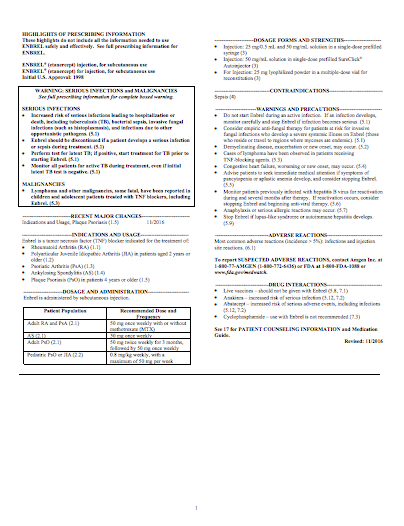 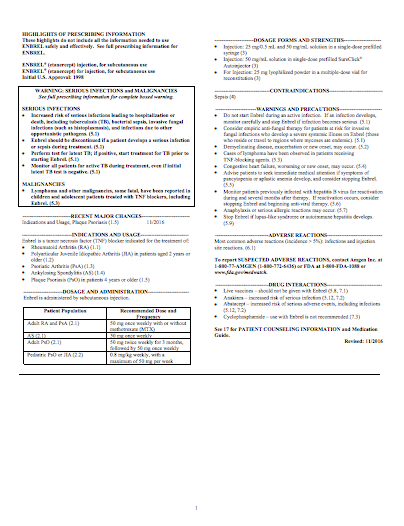 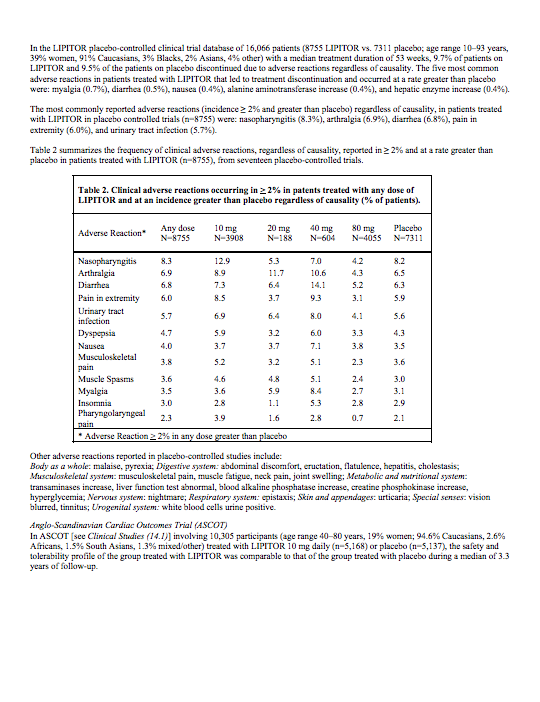 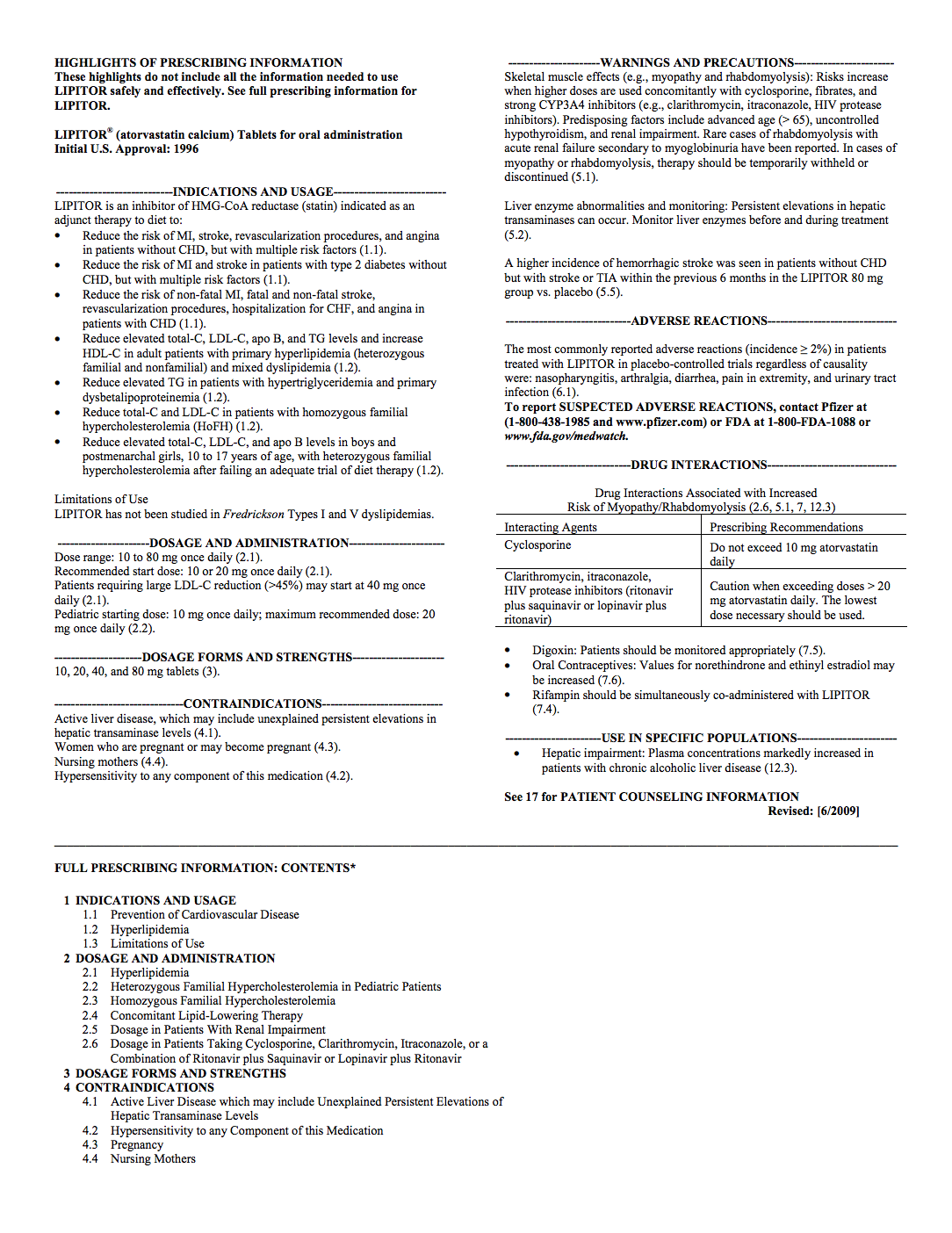 How Vaccines are Licensed, Recommended, Promoted, Defended
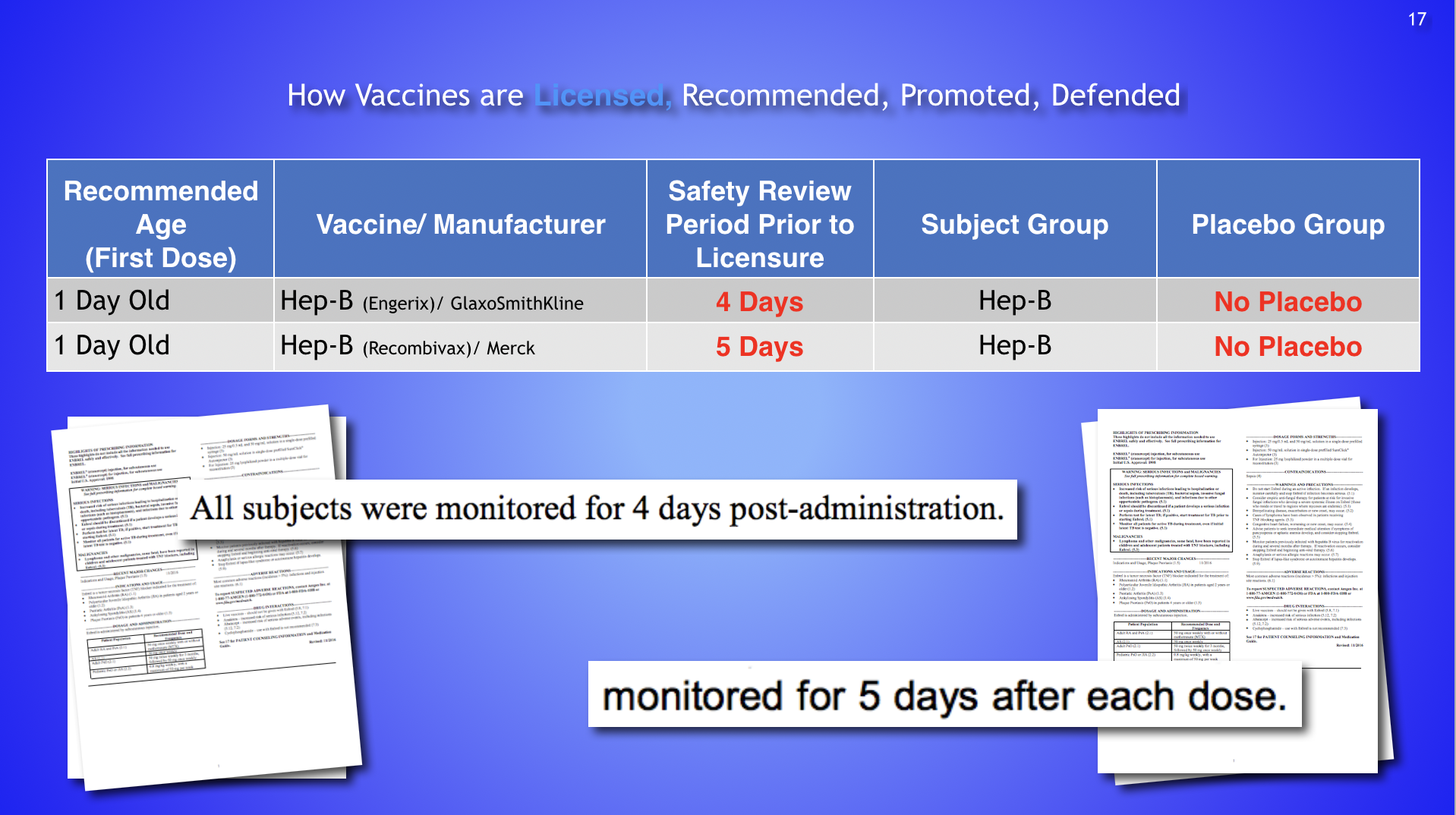 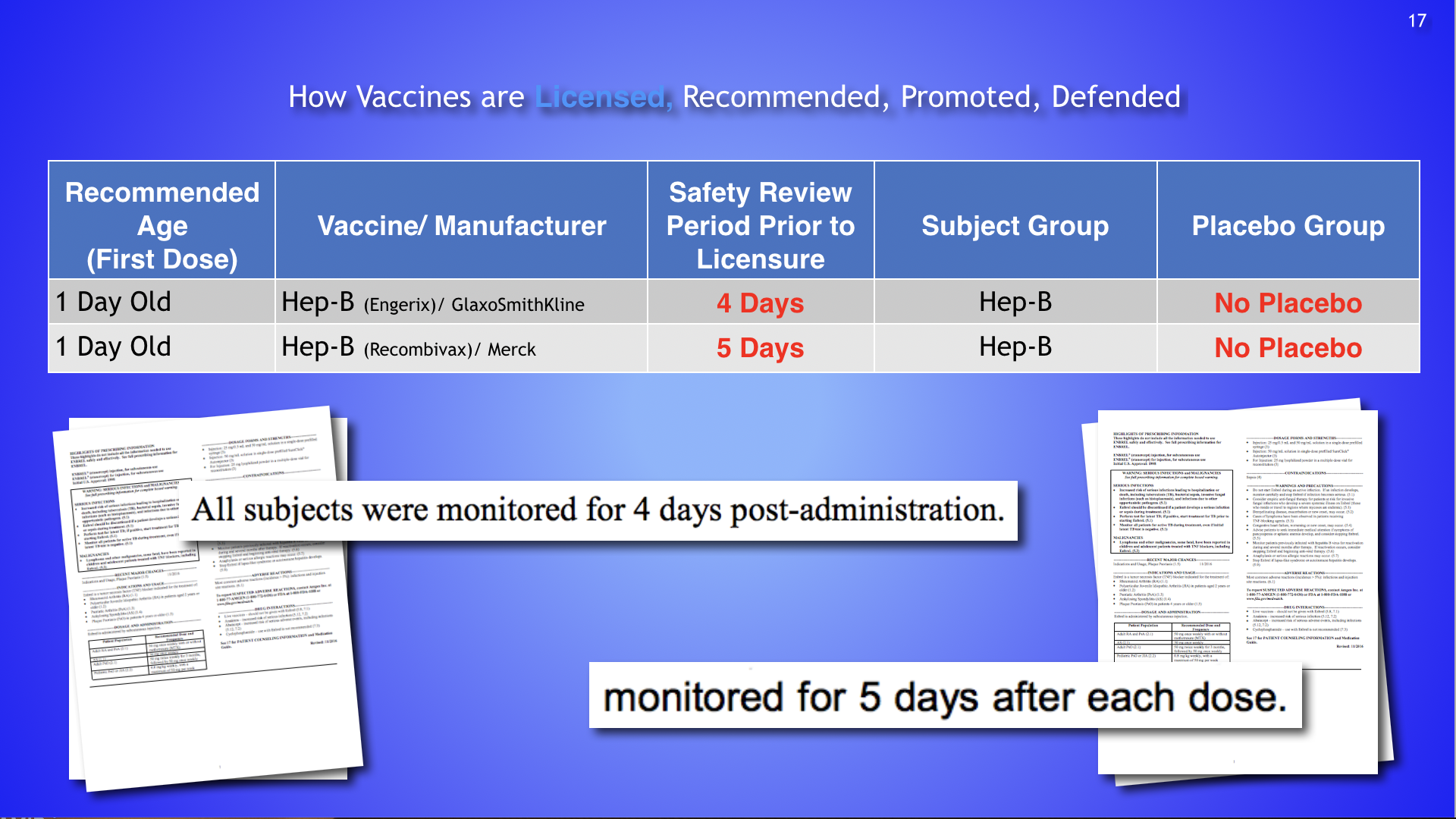 19
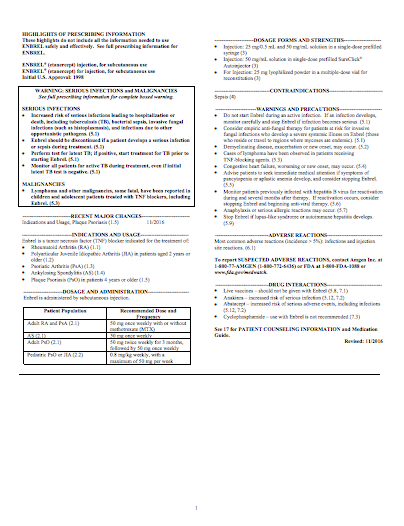 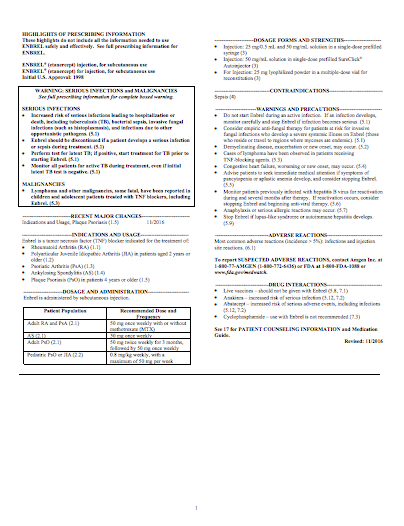 How Vaccines are Licensed, Recommended, Promoted, Defended
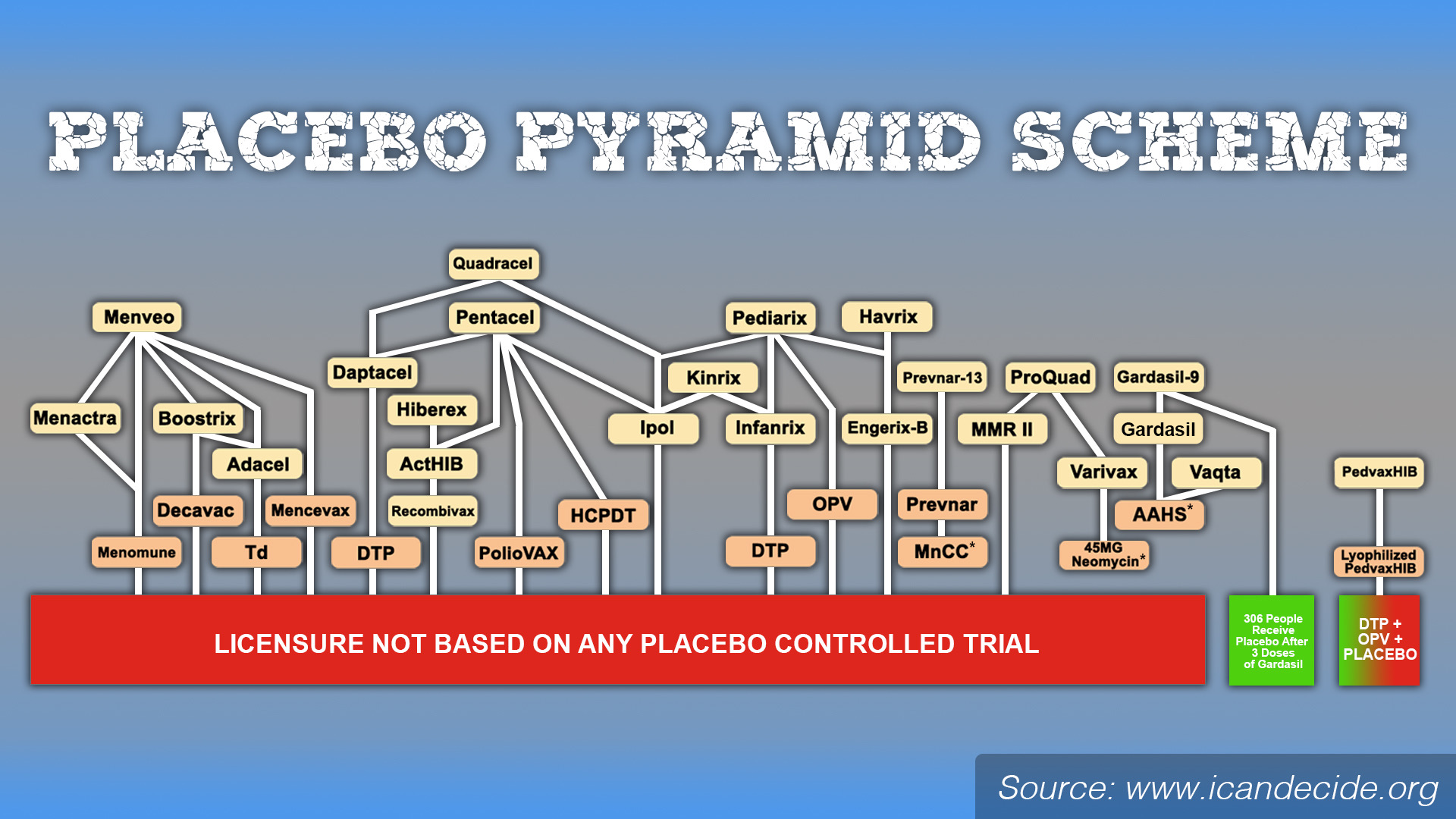 20
21
The Perfect Storm
1 - NO LIABILITY
1 - NO LIABILITY
2 - NO SAFETY STUDIES
2 - NO SAFETY STUDIES
3 - NO CHOICE
3 - NO CHOICE
22
Advisory Committee On Immunization Practices
Advisory Committee On Immunization Practices
2000 - Investigation Into ACIP by U.S. Government Reform Committee:
“The CDC grants blanket waivers to the ACIP members each year that allow them to deliberate on any subject, regardless of their conflicts, for the entire year.”

ACIP reflects “a system where government officials make crucial decisions affecting American children without the advice and consent of the governed.”
23
CDC Childhood Vaccine Schedule
CDC Childhood Vaccine Schedule
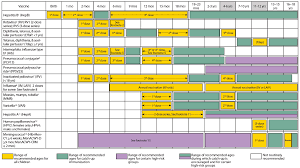 CDC Adult Vaccine Schedule
CDC Adult Vaccine Schedule
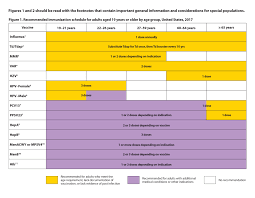 24
25
26
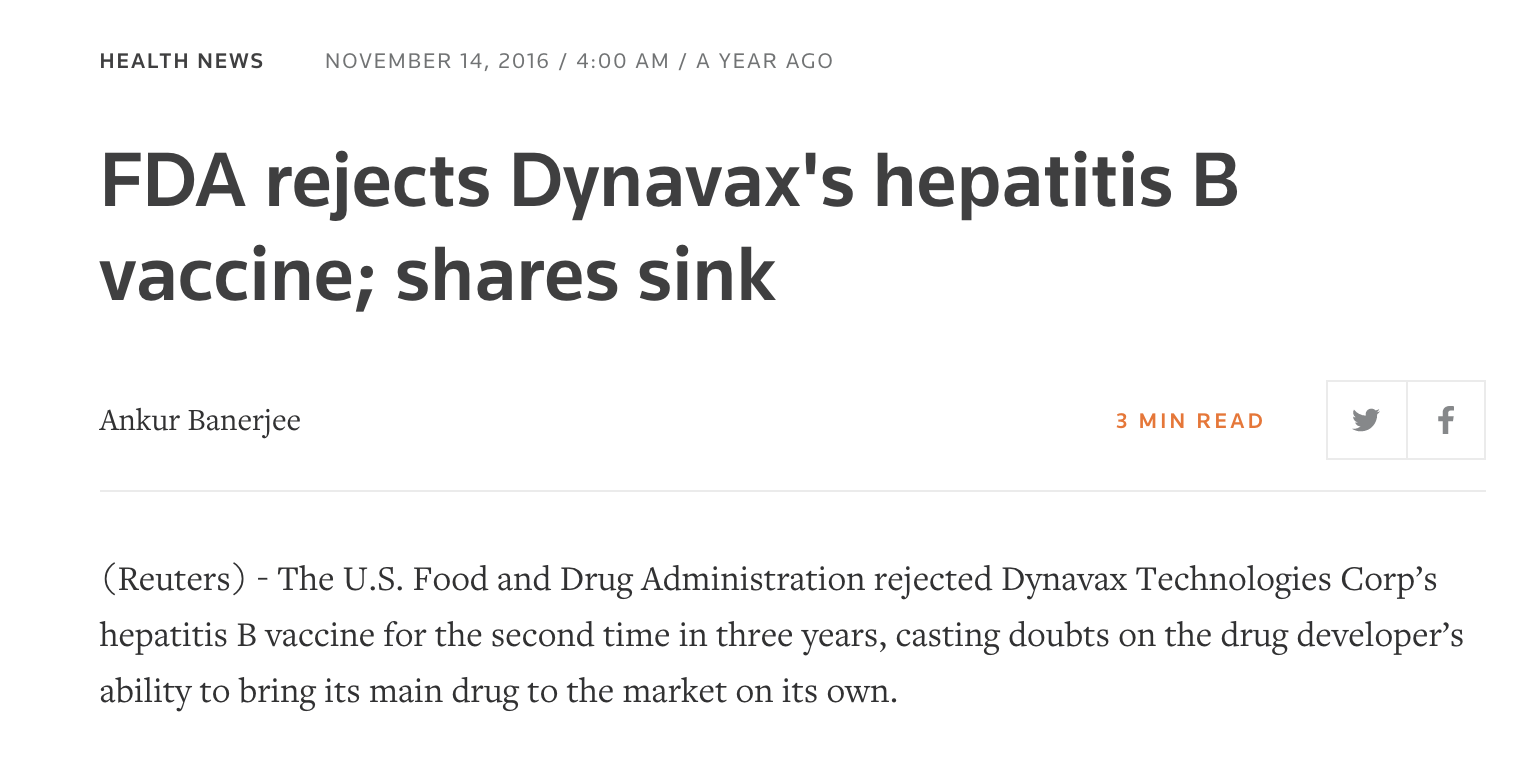 27
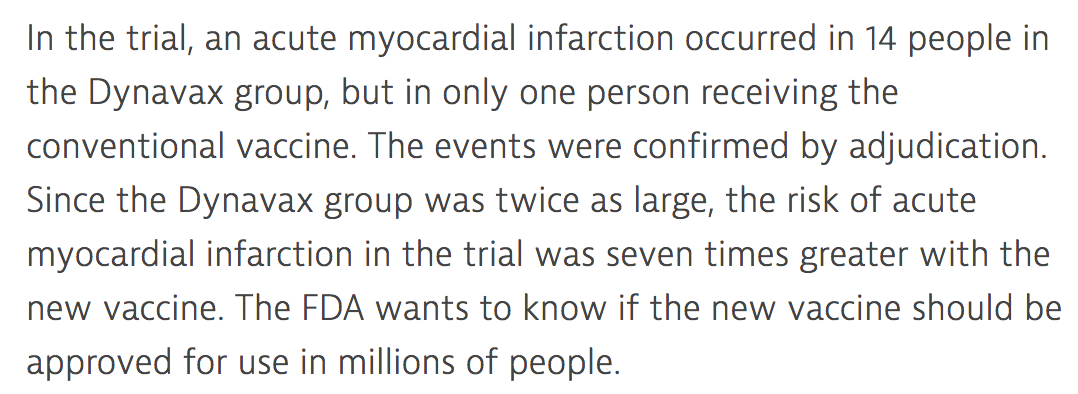 28
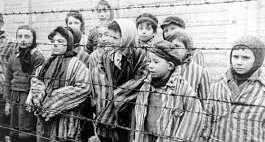 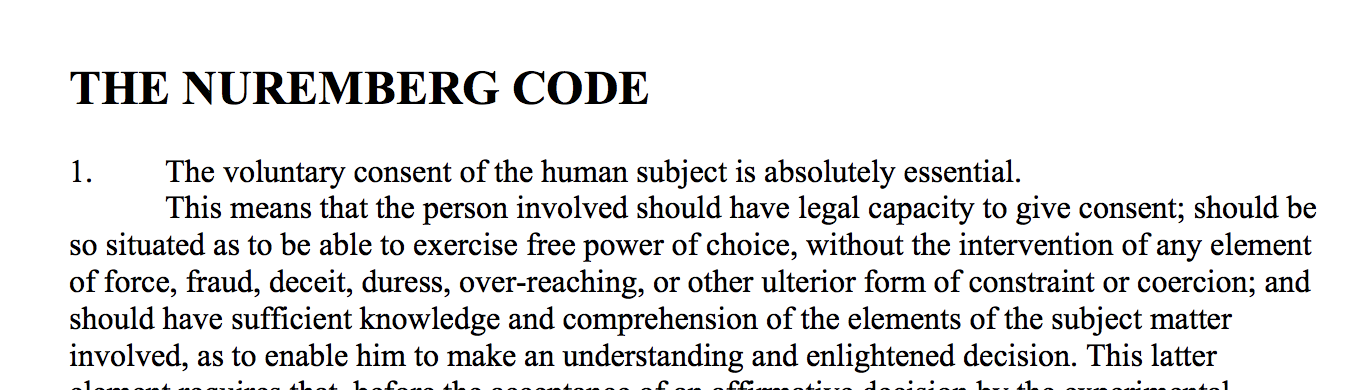 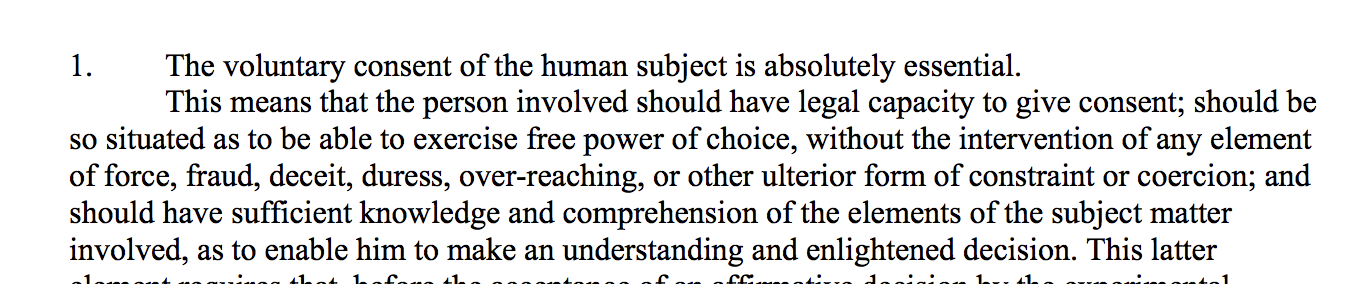 29
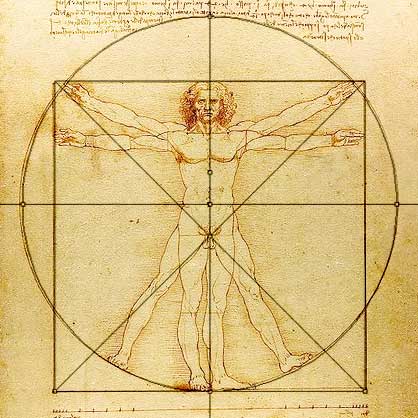 For More Information
TEXT: 33 222
MESSAGE: ICAN
WATCH
The HighWire w/Del Bigtree
Thursdays 11am PST
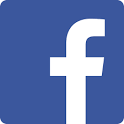 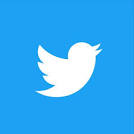 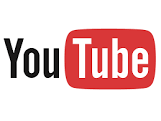